Unleash your secret weapons
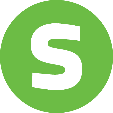 #YSW
Welcome – please get involved!
www.slido.com 
#YSW
Hello!
Jo Martin
Deputy Chief Executive
SHAL
Duncan Brown
Director of Finance & Technology
VIVID
#YSW
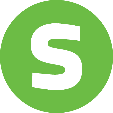 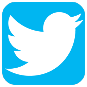 Some facts and figures
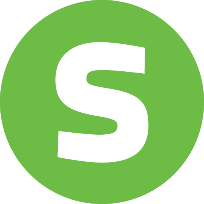 #YSW
The big reveal…
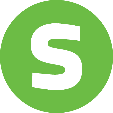 #YSW
#UYSW
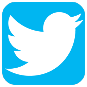 The big reveal…
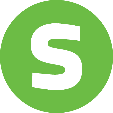 #UYSW
#YSW
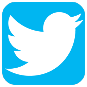 What do our customers see?
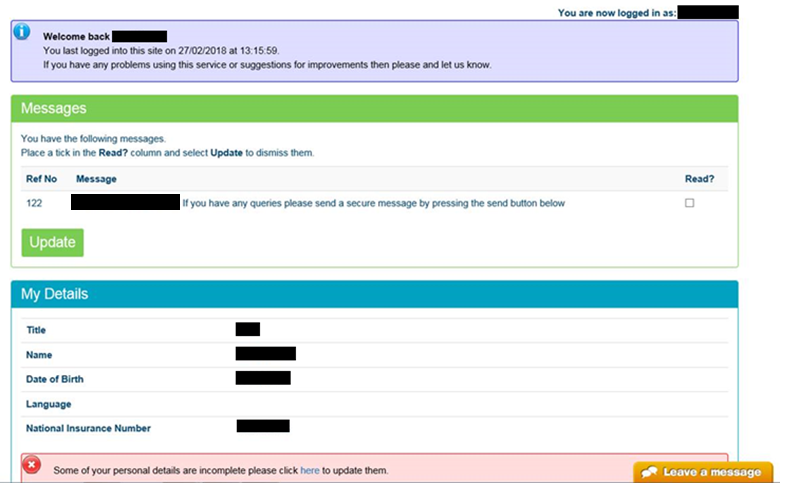 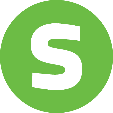 #UYSW
#YSW
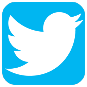 What do our customers see?
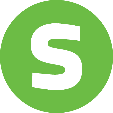 #UYSW
#YSW
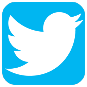 How our customers contact us?
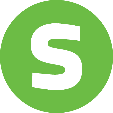 #UYSW
#YSW
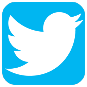 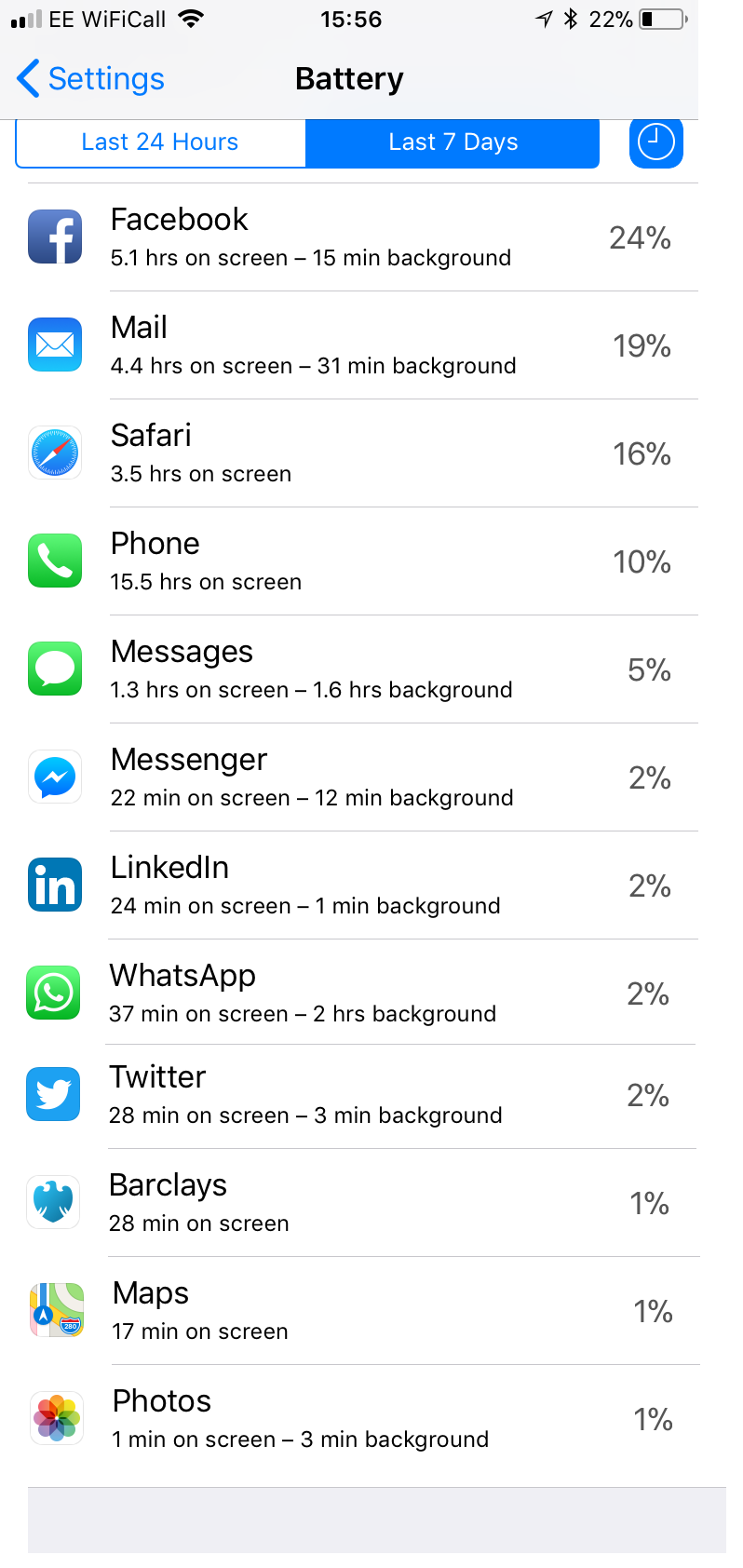 What do we use our mobiles for?
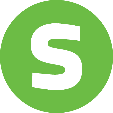 #UYSW
#YSW
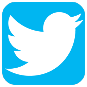 Our text services
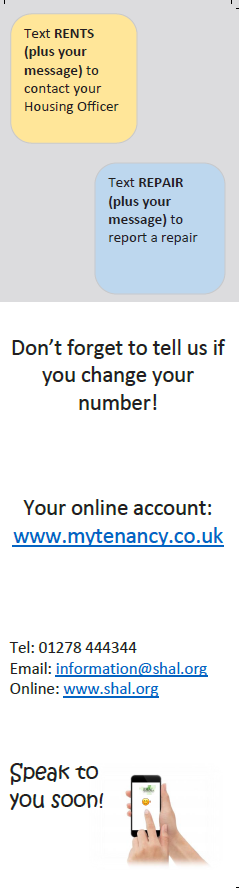 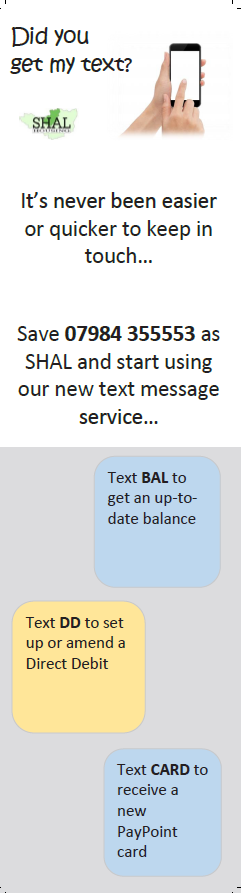 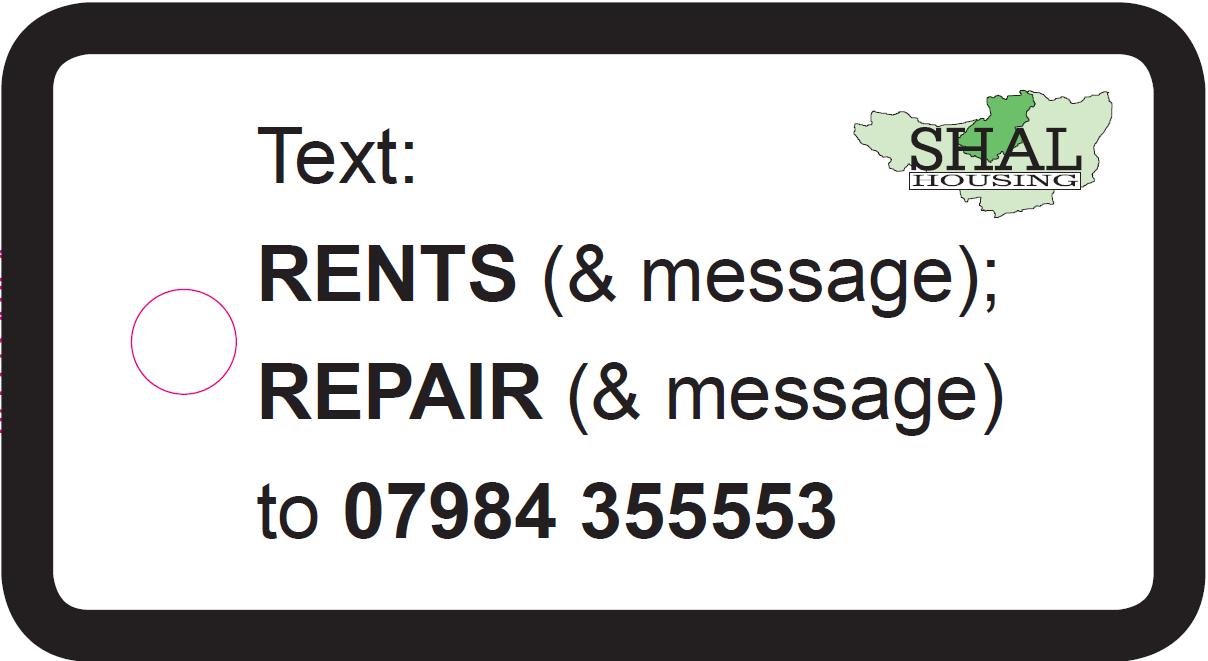 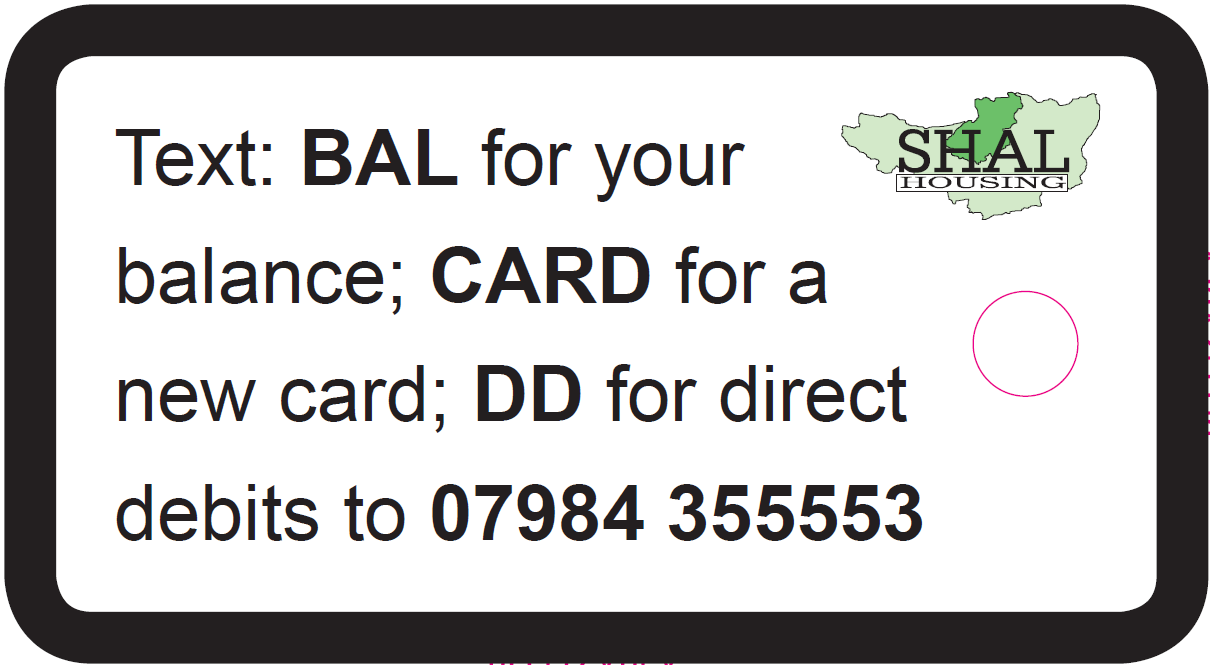 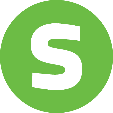 #UYSW
#YSW
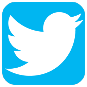 Working patterns
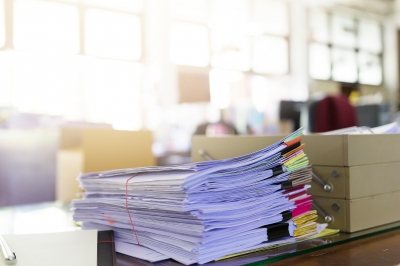 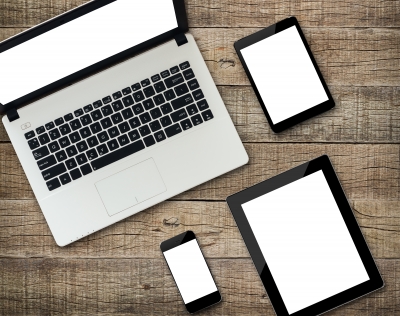 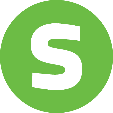 #UYSW
#YSW
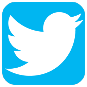 Working patterns
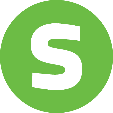 #UYSW
#YSW
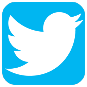 our suppliers are working with us
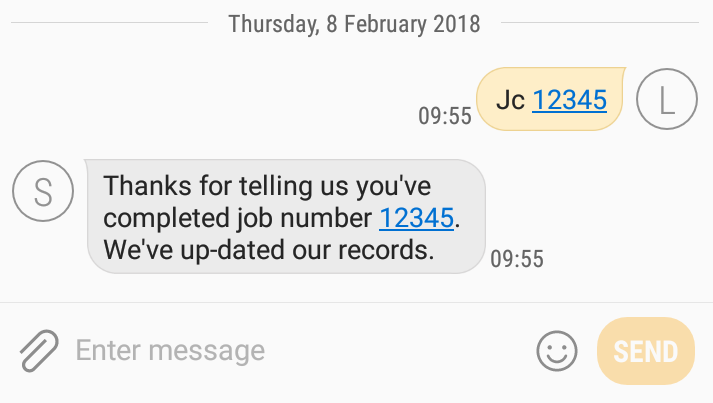 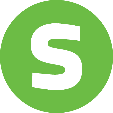 #UYSW
#YSW
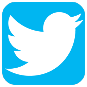 Unleash your secret weapons
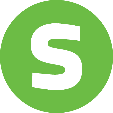 #UYSW
#YSW
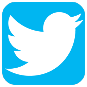 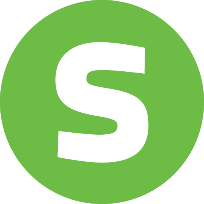 #YSW
What did you think?
If you could sum up the session in one word what would it be?
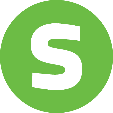 #UYSW
#YSW
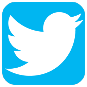